The Solar System
Fundamental Astrophysics
The solar system
The solar system is composed by:
One star  Sun
8 planets:
Terrestrial/Inner  Planets : Mercury, Venus, Earth, Mars
Giant/Jovian Planets: Jupiter, Saturn, Uranus, Neptune
Dwarf planets : Pluto, Ceres, Eris, Makemake, Haumea (+tens of candidates)
Asteroids
Comets
Interplanetary medium
2
22/01/2015 18:09
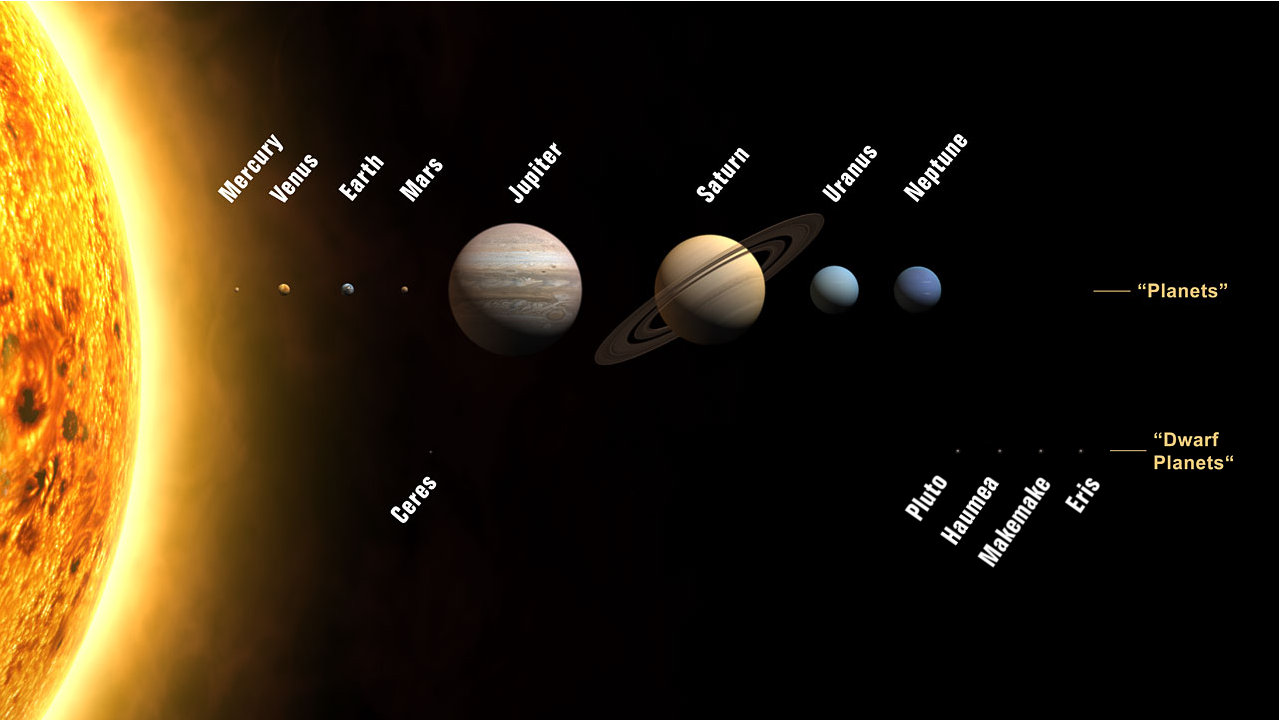 3
22/01/2015 18:09
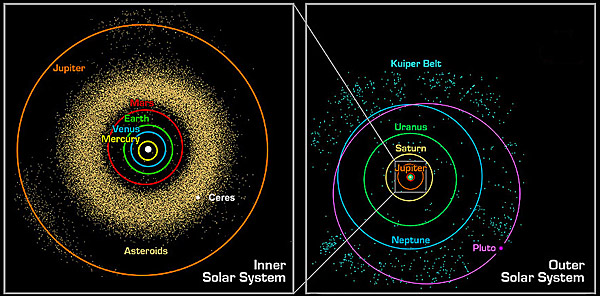 4
22/01/2015 18:09
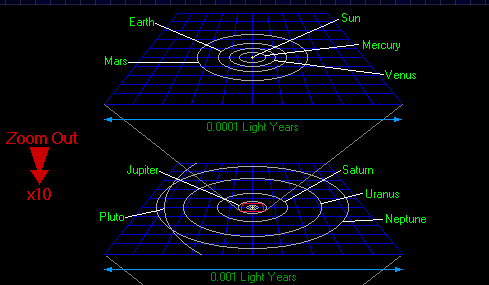 5
22/01/2015 18:09
Planetary motion
Planets move in the sky, wrt stars, from west to east  Direct or prograde motion.
Occasionally they slow down and stop Standstills, Stationary points.
For a brief period (with respect to their sidereal cycle) they move from east to west  Retrograde motion
After a new stationary point, they retake their normal direct motion.
6
22/01/2015 18:09
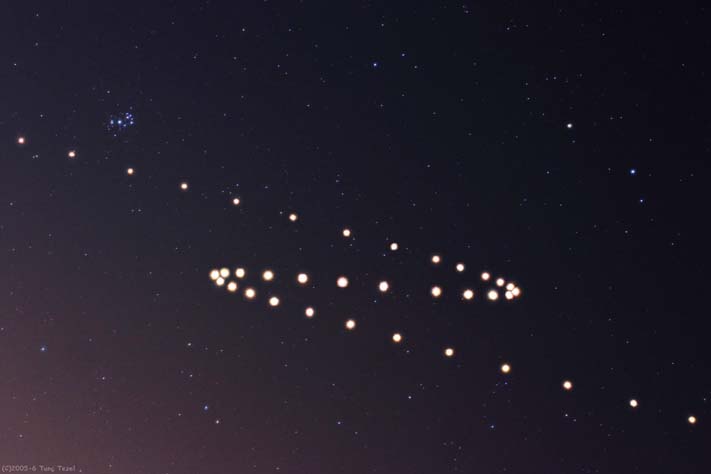 7
22/01/2015 18:09
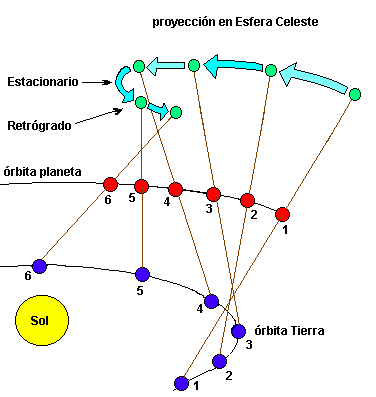 8
22/01/2015 18:09
Planetary configurations
Outer planets:
Conjunction  Same longitude than the sun
Oposition  180º away from sun
Quadrature  90º away from sun
Inner planets:
Conjunction  Same longitude than the sun
Superior: Further than the sun
Inferior: Closer than the sun
Maximum Elongation  (28º M y 47º V)
East
West:
9
22/01/2015 18:09
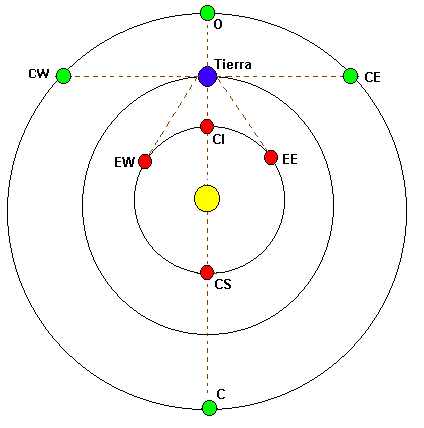 10
22/01/2015 18:09
Synodic and sidereal periods
The time required for a planet  to complete a revolution with respect to the stars (zodiac)  Sidereal period
The time required for a planet to return to the (approx) same position with respect to the sun (conj, opos, etc)  Synodic period
When a planet and an outer planet meet for a second time, the inner planet has revolved one extra time around the sun and therefore:
                S/PI=S/PO+1            
              S  Synodic,            P  Sidereal
11
22/01/2015 18:09
Inner Planet:
	
	P=1/(1+1/S) (years)

Outer Planet:

	P=1/(1- 1/S) (years)
12
22/01/2015 18:09
Laws of planetary motion
After two millenia trying to understand planetary motion, J. Kepler will state his three laws of planetary motion in the early XVII cent:
1st Law: Law of elliptical orbits
2nd Law: Law of equal areas
3rd Law: Harmonic Law
13
22/01/2015 18:09
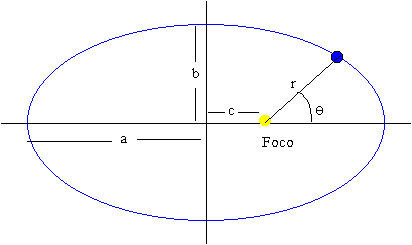 14
22/01/2015 18:09
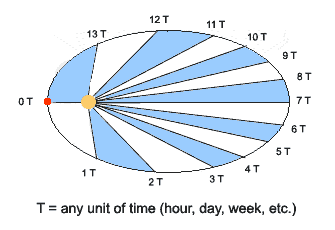 15
22/01/2015 18:09
16
22/01/2015 18:09
Celestial mechanics
It is the branch of Astronomy that deals with the motion of celestial objects.
It was, together with positional astronomy, the main subject of Astronomy until the  XIX century.
With the advent of Newton laws of motion and gravitation, the (empirical) laws could now be deduced from first principles.
17
22/01/2015 18:09
The two body problemEquations of motion
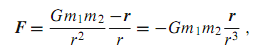 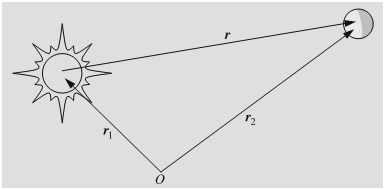 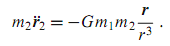 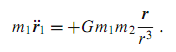 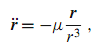 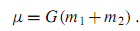 18
22/01/2015 18:09
Solution to the two body problem. Integrals of motion
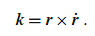 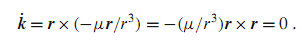 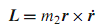 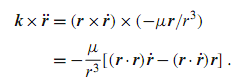 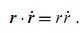 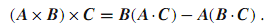 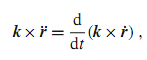 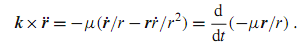 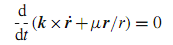 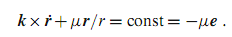 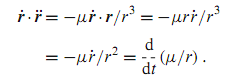 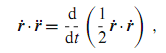 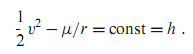 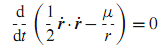 19
22/01/2015 18:09
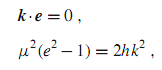 20
22/01/2015 18:09
Solution to the two body problem. Integrals of motion (II)
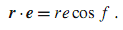 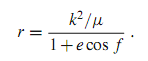 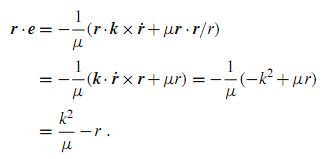 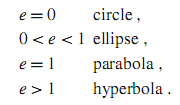 21
22/01/2015 18:09
Orbital Elements
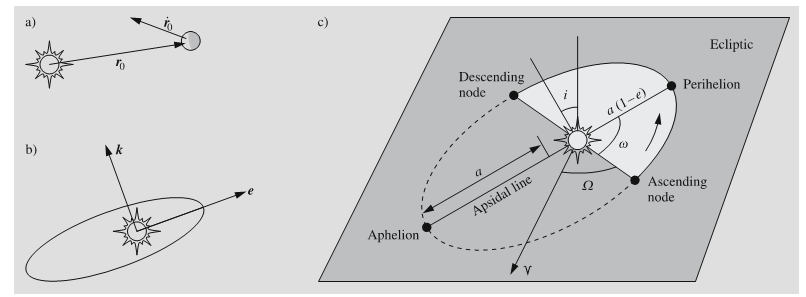 Semi-major axis (a)
Excentricity (e)
Inclination (i)
Longitude of the ascending node (Ω)
Argument of the perihelion (ω)
Long. of perihelion 
Time of the perihelion (τ)
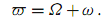 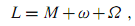 22
22/01/2015 18:09
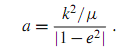 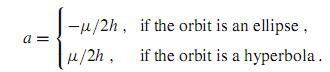 23
22/01/2015 18:09
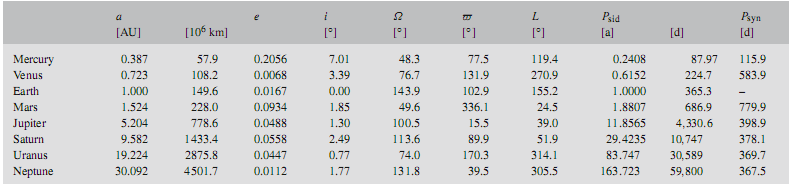 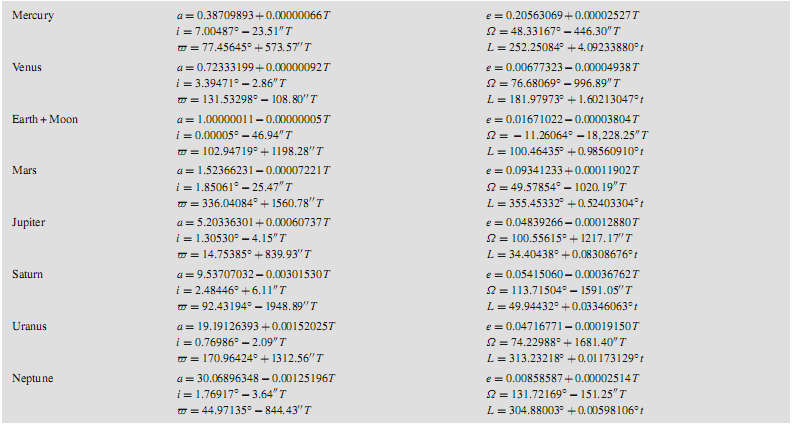 24
22/01/2015 18:09
Areal Velocity  and Harmonic Law
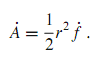 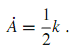 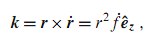 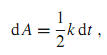 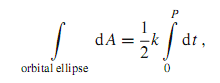 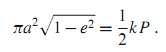 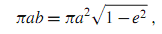 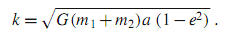 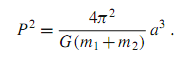 25
22/01/2015 18:09
Position as a funtion of time
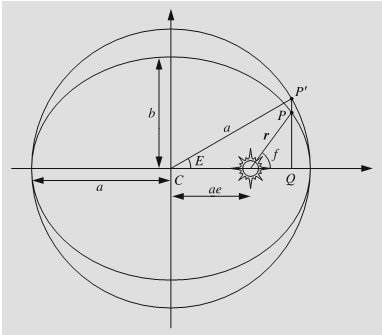 1.- We calculate the mean anomaly:

2.- We calculate eccentric anomaly from Kepler’s equation:

3.- We calculate true anomaly by using:
4.- We calculate distance to sun using the orbit equation:
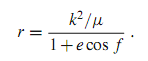 26
22/01/2015 18:09
Escape velocity
A body moving fast enough can escape the gravitational attraction of another body. That minimum speed is given by:


It can also be expressed in terms of the orbital velocit:
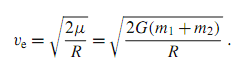 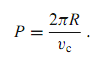 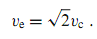 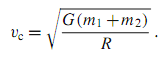 27
22/01/2015 18:09
Virial Theorem
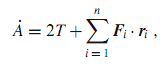 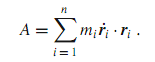 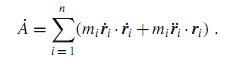 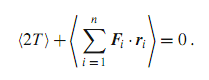 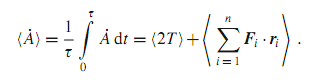 Si t∞
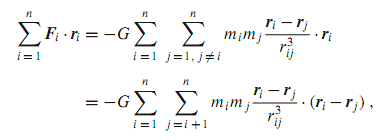 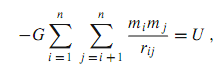 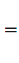 28
22/01/2015 18:09
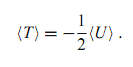 29
22/01/2015 18:09
Earth Movements
Rotation  Day

Revolution  Year/Seasons

Precession

Nutation
30
22/01/2015 18:09
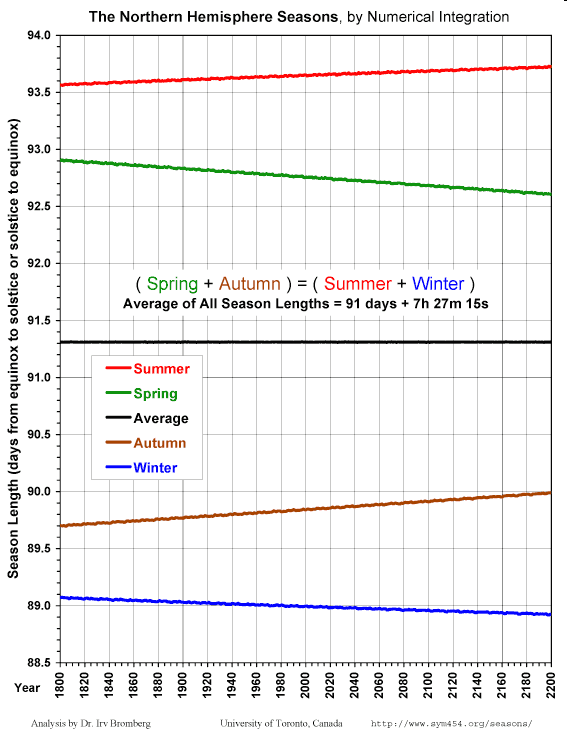 Length of seasons
Due to the varying speed of earth on its orbit and to precession, the length of seasons varies with time.
31
22/01/2015 18:09
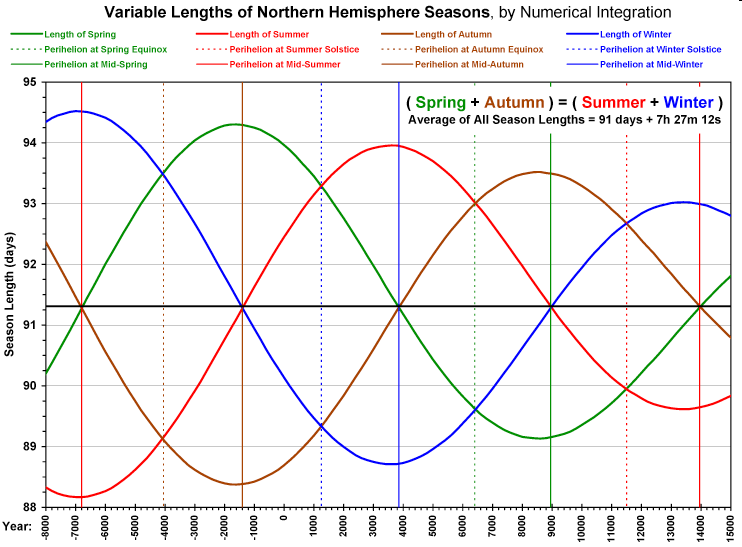 32
22/01/2015 18:09
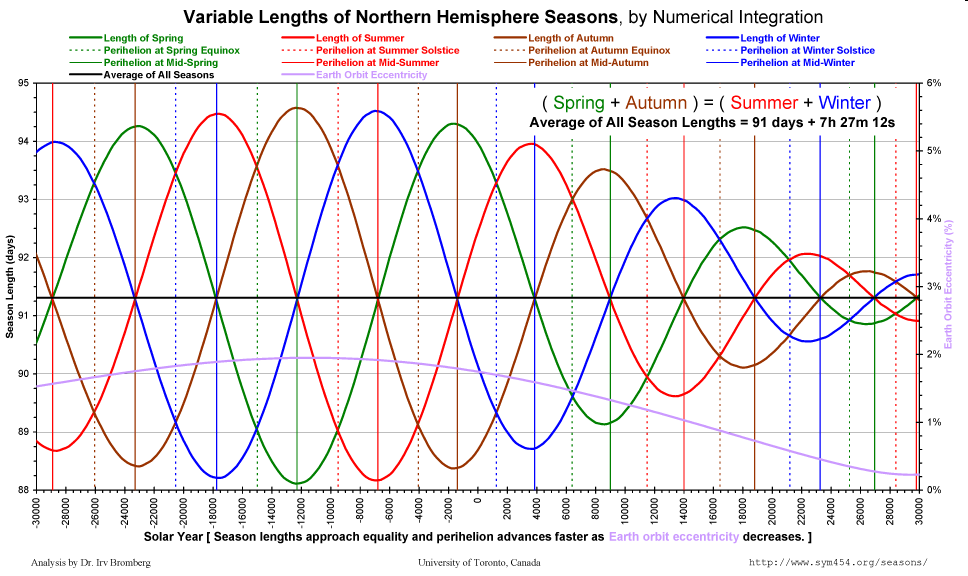 33
22/01/2015 18:09
Types of year
La duration of a year is:
 Measured with respect to the stars
		365.256363051 dsol (J2000) = 
		365d 6h 9m 9.7676 s  Sidereal year
	Measured with respect to a point on its orbit in  	relation to equinox.
		365.24218967 d =
		365d 5h 48m 45s  Mean Tropical Year
	Measured with respect to the line of apses
		365.259635864 d=
		365d 6h 13m 52s  Anomalistic year
34
22/01/2015 18:09
Year and the calendar
The duration of a tropical year is not an integer number of days.
Moreover, we use to divide the year into months.
Months are moon related periods:
Sidereal month: 27.32 days.
Synodic month: 29.53 days.
Draconitic month: 27.21 days.
Anomalistic month: 27.55 days.
35
22/01/2015 18:09
Year and the calendar (II)
If we take 12 (syn) months of 29.5 días, the tropical year is long by some 11 days.
If we take 13 months of 29.5 días, tropical year is shoft by some 18.5 days.
To put 12 months in a year of 365 days we need months of (average) 30.417.
Indeed, 365 days is roughly ¼ of day too short compared to the tropical year.
On 46 B.C. a reform was enforced by Juluis Cesar -> Julian Year -> “Last year of confusion”.
36
22/01/2015 18:09
Julian Calendar
46 B.C. was 445 days long (67 extra days between Nov and Dec + intercalary in Feb. Of 23 days.).
From 44 B.C. onwards, years are 365 days long…. Except… 
Every fourth year, an extra day is added (leap day). It used to be added after 23rd of February  “Dies bis sextus ante Kalendas Martias“  Bisiesto.
Quintilis  Julius Cesar (44 B.C)
Sextilis  August (8 B.C)
37
22/01/2015 18:09
Gregorian Reform
Julian calendar lags by nearly 1 day every 134 years with respect to the mean tropical year.
Holy days (most importantly Easter Sunday) was being shifted with respect to civil calendar.
In 1582 the shift of the Julian Calendar was already significant (10 days)  and a reform was promoted by Pope Gregory XIII … wich is still in use:
The day after 4th Oct. 1582  is15th Oct. 1582.
A leap day is to be added on years divisible by 4, except years which are divisible by100  but not by 400. This way, the average duration of the year is:
(365*400+100-3)/400=365.2425 days (m.t.y.=365.24219)
38
22/01/2015 18:09
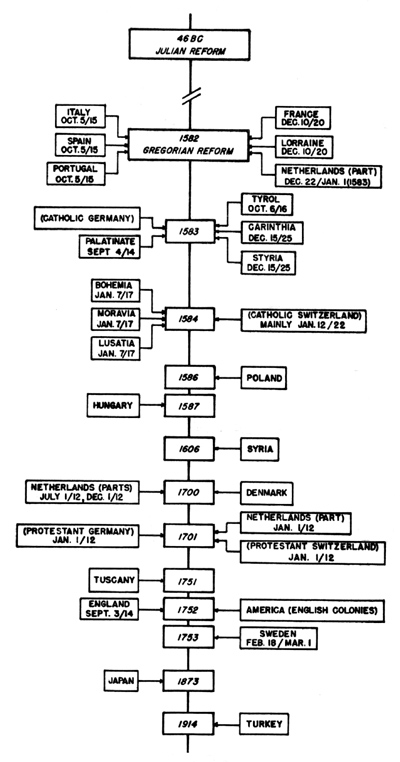 Aceptance of the Gregorian Calendar throughout the world
39
22/01/2015 18:09
The Moon
Moon orbits earth with a period of:
Sidereal Month: 27.32 days.
Synodic Month: 29.53 days.
Draconitic Month: 27.21 days.(P(r)=18.6 y)
Anomalistic Month: 27.55 days. (P(d)=. 8.85 y)
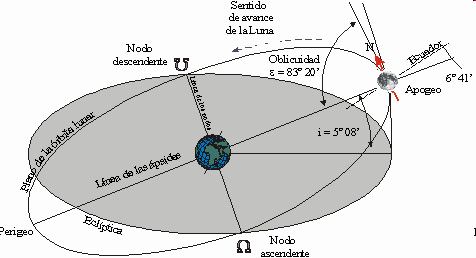 40
22/01/2015 18:09
Tides
A tide is the change in sea level produced by the effect of differential gravity.
The moon is the main cause. Sun does also has an influene, but roughly half as large as the moon.
It has a cycle of roughly 12h (modulated with the diurnal cycle).
41
22/01/2015 18:09
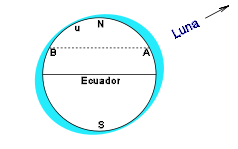 42
22/01/2015 18:09
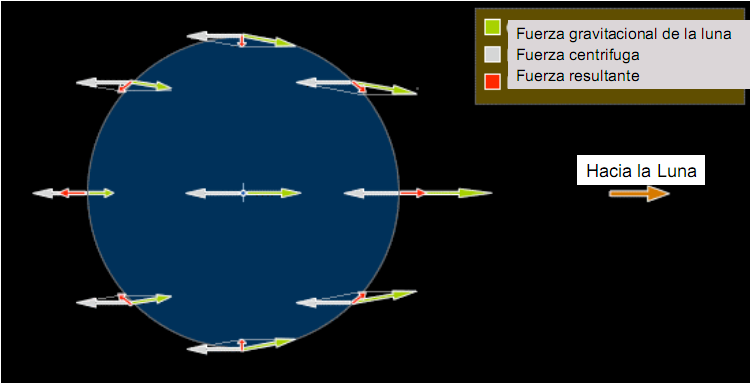 43
22/01/2015 18:09
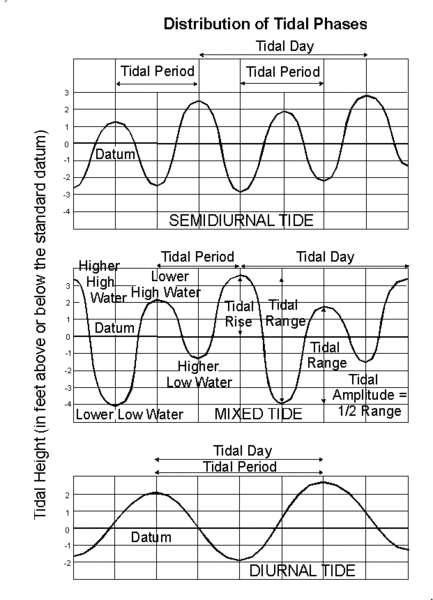 44
22/01/2015 18:09
Spring and Neap tides
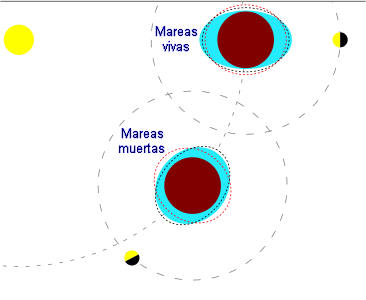 45
22/01/2015 18:09
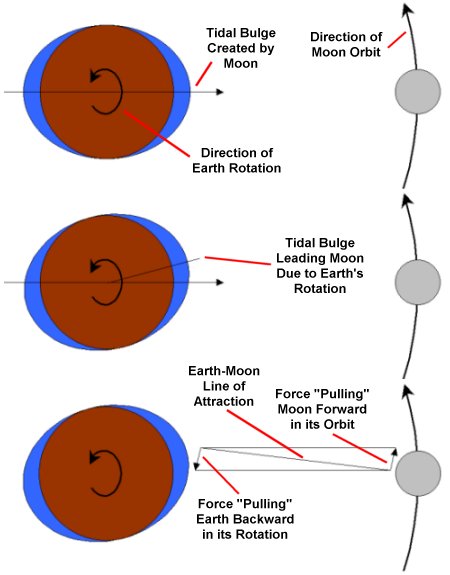 Tidal locking
Tidal forces have slowed down moon rotation to a point where their rotation and revolution periods match. Thus, we always see the same face of the moon.
This is a rather common phenomenon in the solar system known as tidal locking.
Now, moon slows down earth rotation, while it gets farther from earth.
46
22/01/2015 18:09
Moon Phases
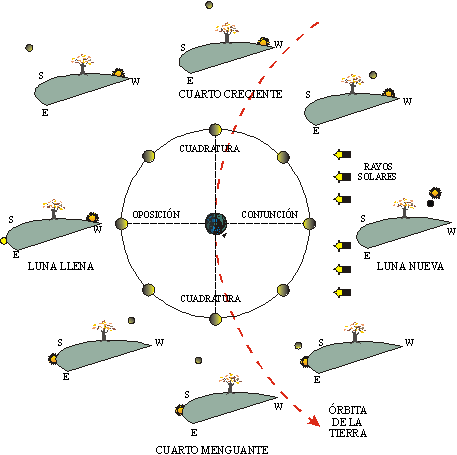 47
22/01/2015 18:09
Libration
Due to Kepler’s 2nd law, moon can run fast/slow during its revolution longitude libration
Due to the inclination of its axis (88º) with respect to its orbit, we can see a but more in latitude  latitude libration
Due to the non negligible size of earth with respect to the moon’s distance  dirunal libration
All these effects make that we can see 58% of the surface of the moon.
48
22/01/2015 18:09
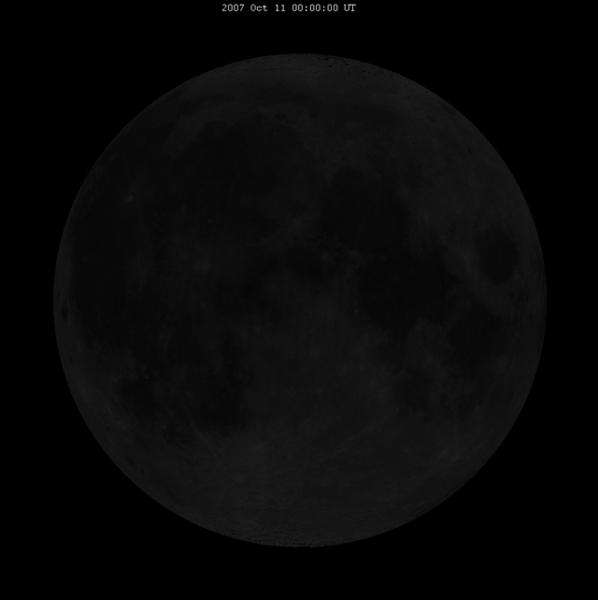 49
22/01/2015 18:09
Transits and ocultations
When a celestial body passes in front of another we can get transits and/or ocultations:
The (app) smallest is in front  Transit
The smallest is behind  Ocultation
50
22/01/2015 18:09
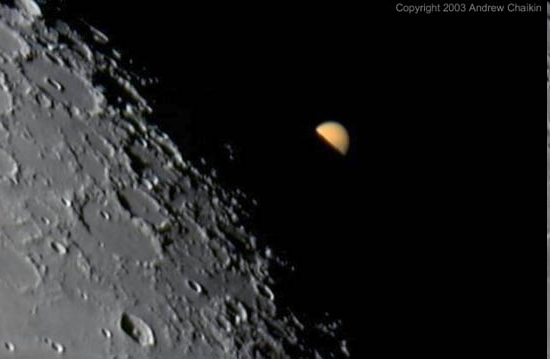 51
22/01/2015 18:09
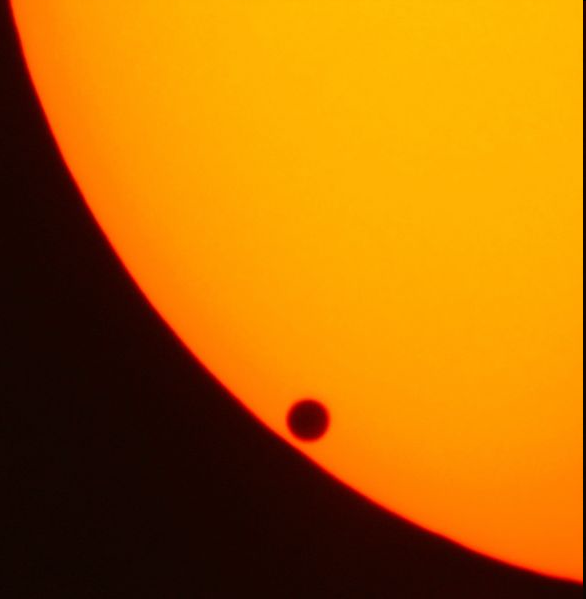 52
22/01/2015 18:09
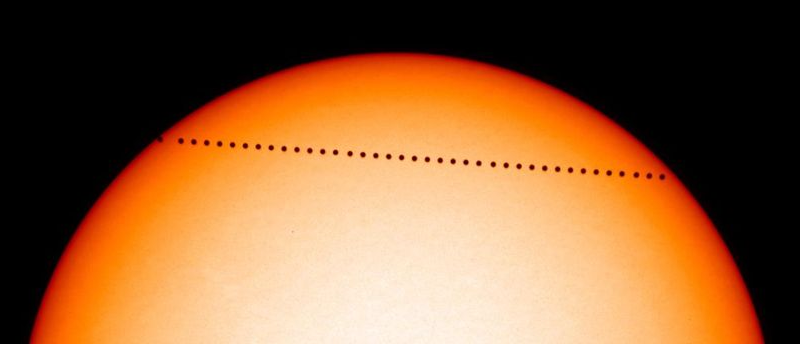 53
22/01/2015 18:09
Eclipses
Eclipses take place when moon, earth and sun are in line:
If earth is between moon and sun  Moon Eclipse (Moon on earth shadow)
If moon is between earth and sun  Sun Eclipse (Sun is covered by moon)
54
22/01/2015 18:09
Sun Eclipse
They can be:
Total
Partial
Anular  - Hybrid
Saros: Period of 
223S=6585,3211 days
242D=6585,3567 days
239A=6585,5374 days
18 years and 11 days
Saros series do not last forever, but cycles of between 1226 and 1550 years.
Periods of three saros (exeligmos) produce similar eclipses over the same region of the earth.
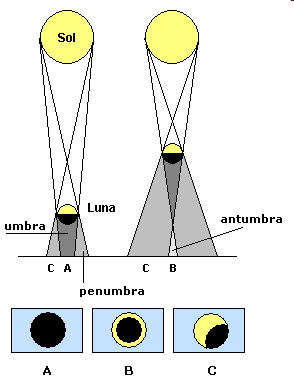 55
22/01/2015 18:09
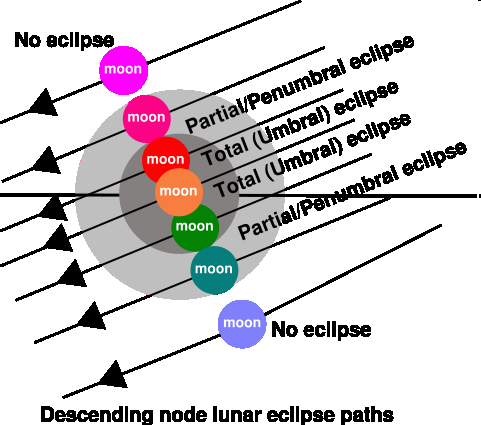 56
22/01/2015 18:09
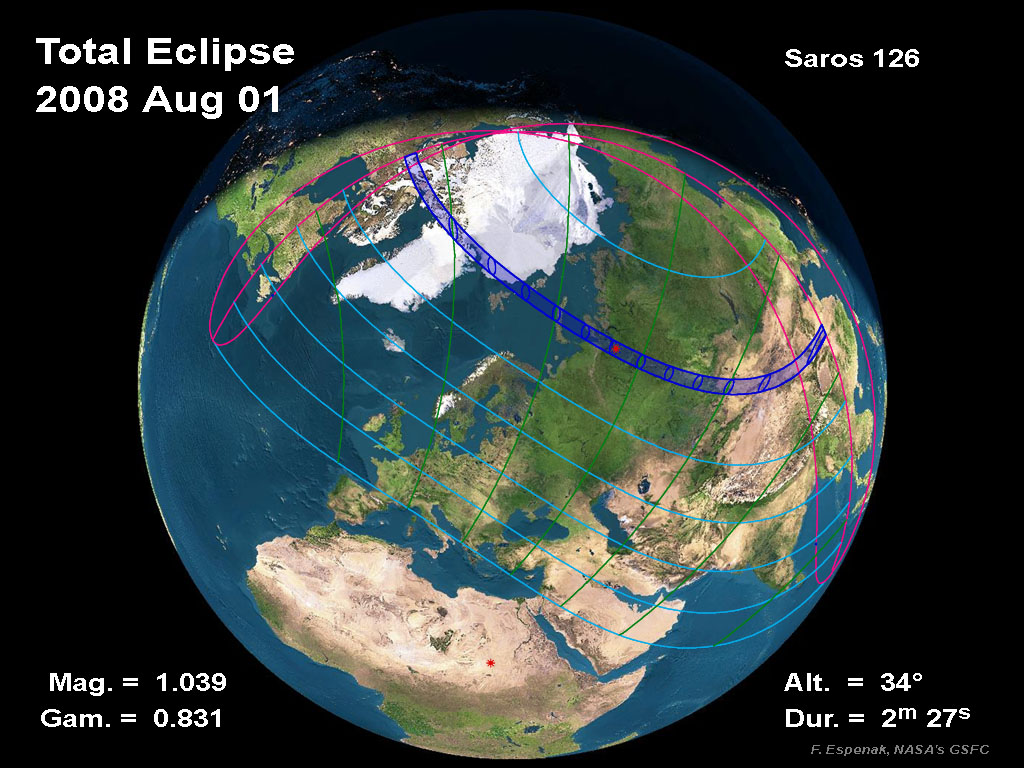 57
22/01/2015 18:09
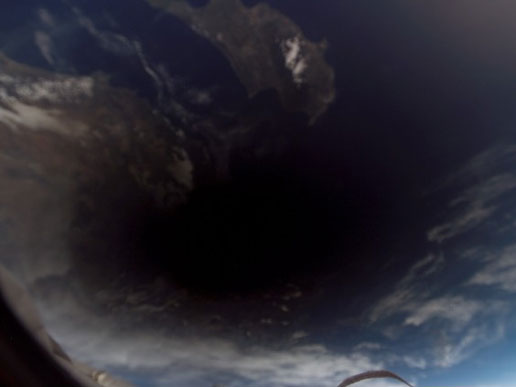 58
22/01/2015 18:09
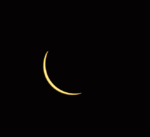 59
22/01/2015 18:09
Moon Eclipse
It can be:
Total
Partial
Penumbral
60
22/01/2015 18:09
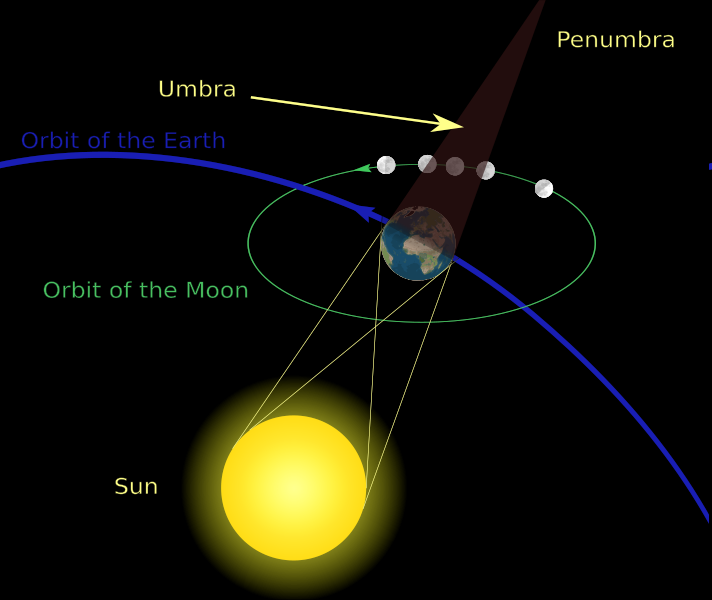 61
22/01/2015 18:09
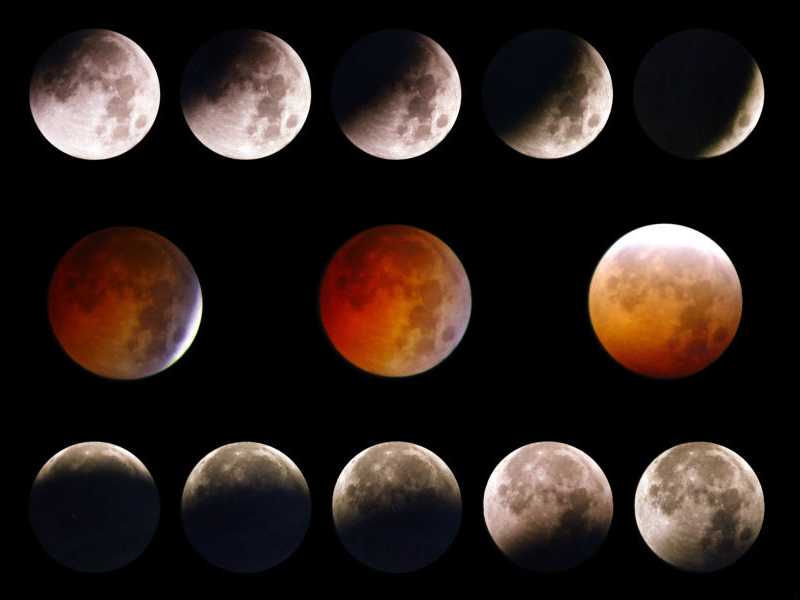 62
22/01/2015 18:09
General Properties
63
22/01/2015 18:09
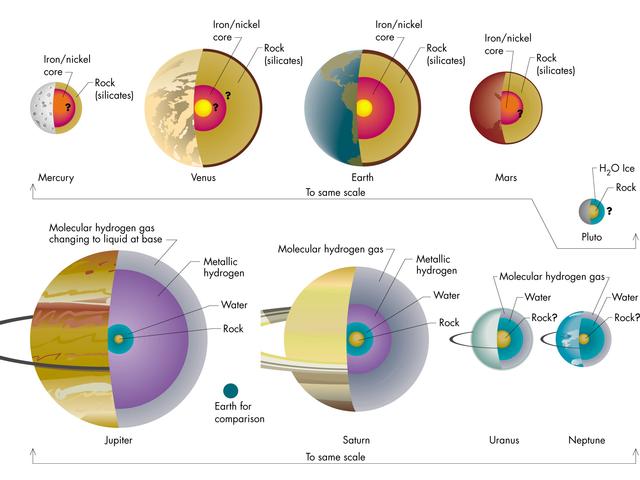 64
22/01/2015 18:09
[Speaker Notes: Sketches of the interiors of the planets. Details of sizes and composition of inner regions are uncertain for many of the planets. (Pluto is shown with the terrestrial planets for scale reasons only.)

Planetas terrestes:
Todos tienen núcleo de Ni-hierro. 
El interior se estudio con ondas sísmicas, y mediendo (cuando una sonda se acerca) el campo gravitatorio.]
General Properties
65
22/01/2015 18:09
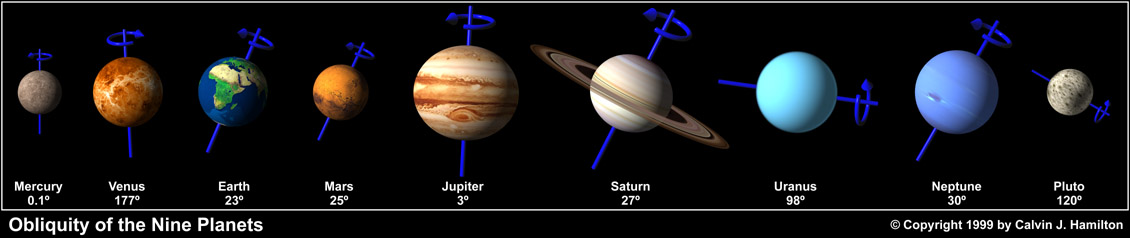 66
22/01/2015 18:09
Atmospheres
Hidrostatic Equilibrium: dP = -gρ dh    
Ideal Gas :   P = NkT/V = NµkT/(Vµ)  = ρkT/µ 
                              ρ = Pµ/kT
	where: 
N: Number of atoms or molecules 
k : Boltzmann constant
µ : mass of atom or molecule 
dP = -g µPdh/kT   
	P = P0 exp(-∫gµdh/kT) = P0 exp(-∫dh/H) 
Scale height H = kT/µg  indicates the height in which pressure diminishes by 1/e
67
22/01/2015 18:09
Thermal radiation of planets
Albedo is the fraction of reflected radiation. Is the ratio of the reflected to the incident flux.
Thermal radiation of planets: Planets are warmed by sun and they emit as a blackbody (when in thermal equilibrium)
Can we calculate the temperature of a planet?
How much energy does it radiate?
68
22/01/2015 18:09
Thermal radiation of planets (II)
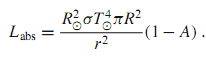 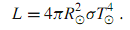 Slow Rotation:





Fast Rotation:
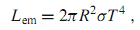 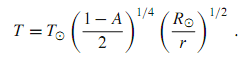 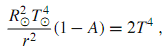 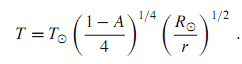 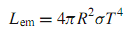 69
22/01/2015 18:09
Temperaturas teóricas y reales
Temperatura medida > Temperatura teórica.  Razones: 
Calor interno (planetas exteriores)
Radiación térmica no puede salir de la atmósfera  efecto invernadero

*Más alta que temperatura teórica por la excentricidad de la órbita: La temperatura promedia en Mercurio es 440K.
70
22/01/2015 18:09
[Speaker Notes: De “Fundamental Astronomy”, p. 177]
Magnetic field
For a planet to have a magnetic field it needs a conducting material and a fluid interior + rotation.
Strong magnetic field: Saturn, Jupiter,Earth, Uranus, Neptune
Weak magnetic field: Mars (cold and viscous nucleus), Mercury (slow rotation)
No magnetic field: Venus (slow rotation), Moon (cold nucleus and slow rotation)
71
22/01/2015 18:09
Magnetospheres
Earth (and some other planets) have an important magnetic field.
 Magnetosphere protects the planet (us !!)  from solar wind (high energy charged particles coming from the sun)
Magnetopause
72
22/01/2015 18:09
Mercury
Very eccentric orbit (e = 0.21). Perihelion is at 46 mill km and aphelion at 70 mill km  huge temperature variations (100K).

Rotation period of 59 days and revolution period of 88 días (ratio 2:3)  A  day in Mercuriy is 2 years or 176 or earth days. This spin-orbit resonance is due to tidal forces early on (similarly to what happened to the Moon).

Temperature varies  from 700º C at midday to      -100º C at night.

Very weak magnetic field (1% of the value on earth).

It is small and has no atmoshere. His surface is covered with craters as in the Moon’s surface

It was the least known planet. It was visited by Mariner 10 in the 70’s and by MESSENGER in 2011.
73
22/01/2015 18:09
Venus
Is the most similar planet to Earth in size, but still, very different!!.
It has no satellites or magnetic field.
Atmosphere: CO2 (96.5%), N2 (3.5%). Atmospheric pressure is 92 times higher than on Earth!!.
Just 3% of solar radiation reaches its surface. Infrared radiation cannot escape due to absorption by CO2  greenhouse effect -> surface temperature of 750 K!!
74
22/01/2015 18:09
Venus
Retrograde rotation with a period of 243 days (measured by radar) 
Despite a chemical composition similar to Earth, it has lost all water and its surface is extremelly dry.

Highest mountain: 11km.

There are volcanic structures
Craters  by meteorite hits, but less than in Mercury  Its surface is younger because of volcanic activity
Imagen por radar
22/01/2015 18:09
75
Earth
Densest planet in the solar sysmtem with 5.52 gr/cm3.
Atmosphere composed by 78% N and 21% O.
Earth-Moon system is somewhat peculiar: Moon is quite big compared to Earth (1/3.7).
Outer nucleus and mantle are fluid.
The outer nucleus is indeed responsible for the earth magnetic field.
22/01/2015 18:09
76
[Speaker Notes: El núcleo interior es posiblemente sólido]
Mars
Highly eccentric orbit  0.093 (> 5 times larger than Earth’s) produces strong temperature variations from -170º C at sunset in winter to 20º C at midday in summer. Average temperature is some -60ºC.
Its characteristic red colour is due to rusty irion dust kicked up in the atmosphere.
Vallis Marineris,is a 5000 km long cannon.
Mount Olympus is a 24 km high moutain
77
22/01/2015 18:09
[Speaker Notes: Se ve Valles Marineris, un cañon enorme (5000 km de largo).
Altura del Monta Olimpo (montaña más alta): 25km]
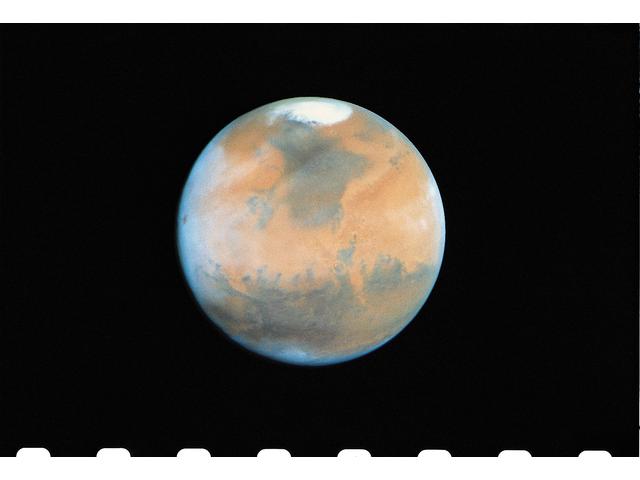 Mars has a thin atmosphere (compared to Earth) composed by 95 % CO2, 2% N2 and 0.1-0.4% O2.

Due to seasonal changes, one fourth of the atmosphere freezed during winter in the polar caps (water and CO2 ice)
There are evidences of the past existence of fluid water on the surface.
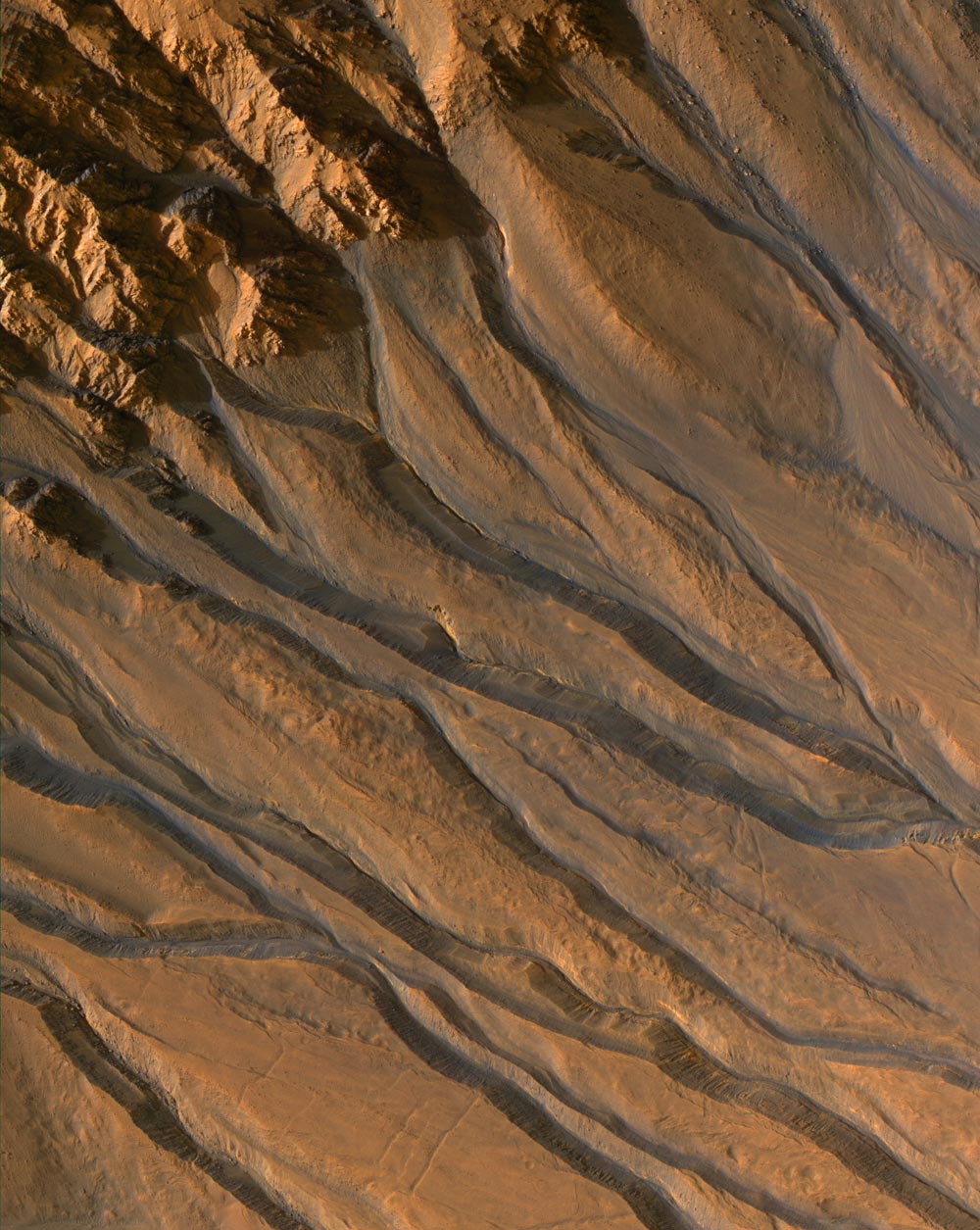 Hubble Space Telescope image of Mars taken in 1995 (opocition). Polar caps can be seen.
78
22/01/2015 18:09
[Speaker Notes: Picture of Mars made by the Hubble space telescope orbiting Earth. (Courtesy HST.)
How big across is the polar cap in this picture? (Estimate its size from the radius of Mars, which you can look up in the appendix).]
Mars surface as seen by Viking Lander (EEUU, 1976)
79
22/01/2015 18:09
[Speaker Notes: Viking Lander]
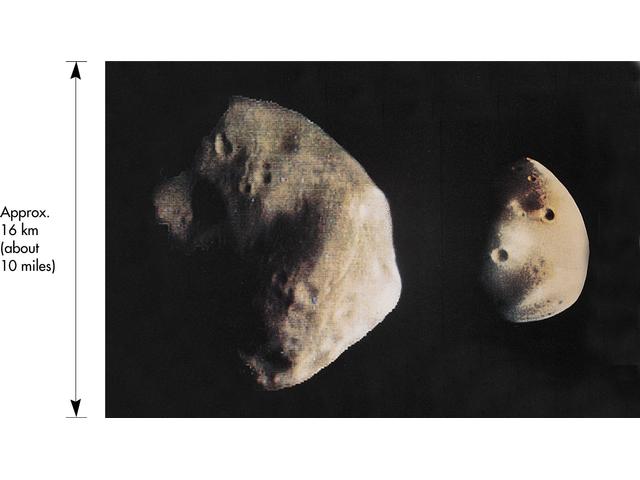 Mars satellites: Phobos y Deimos. Ph. Orb. Per.: 7h39m.
80
22/01/2015 18:09
[Speaker Notes: Picture of Phobos and Deimos, the moons of Mars. These tiny bodies are probably captured asteroids. (Courtesy NASA/JPL.)]
Jupiter
Jupiter is the largest planet in the solar system. Its mass doubles the sum of the mass of all the other planets. 
If Jupiter  was ~70-80 times more massive, it would have become a star!!.
It is the fourth brightest object in the sky (after the Sun, Moon and Venus) and known since prehistoric times.
It emits 2 times more energy that what receives from the sun (mostly internal energy).
Jupiter has a very strong magnetic field. 
Fast rotator -> flattened
81
22/01/2015 18:09
Jupiter
Jupiter presents  light and dark bands due to different temperature and composition with winds of over 600 km/h.
The most conspicuous feature is the Great Red Spot. A huge (12000x25000 km -> bigger than earth!!) anticyclonic storm persistent for over 300 years !!.
22/01/2015 18:09
82
Jupiter ring and satellites
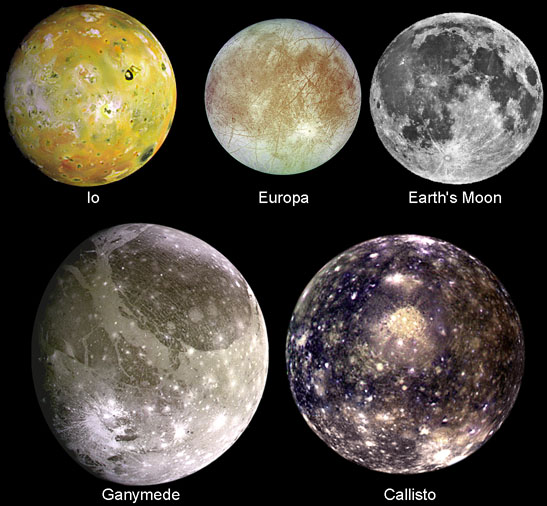 Although not as conspicuous as Saturn’s ring, Jupiter also features a ring, which is composed mostly of dust particles.
Jupiter has more than 63 satellites.  The four biggest Galilean  moons (shown with the Moon for comparison)
83
22/01/2015 18:09
Saturn
Saturn is the second largest planet in the solar system.
Galileo already noticed something “strange”, but it was not until 1659 that Huygens correctly understood the geometry of the ring.
A gaseous planet, as the other giants, it is made mostly of hydrogen and helium. 
The less dense planet  of the solar system (d=0.7g/cm3). It would float on water!!!
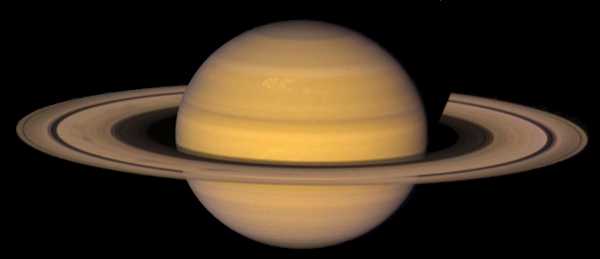 84
22/01/2015 18:09
Saturn
Saturn is very flattened (the polar and equatorial radii differ by 10%) due to its fast rotation.
The rings are made by rocks of different sizes (from cm to several m).
They are extremely thin (<1.5km thick!!)  for a huge diameter of 250000 km!!!
 (Paper is 0.1mm thick !!)
22/01/2015 18:09
85
Saturn’s satellites
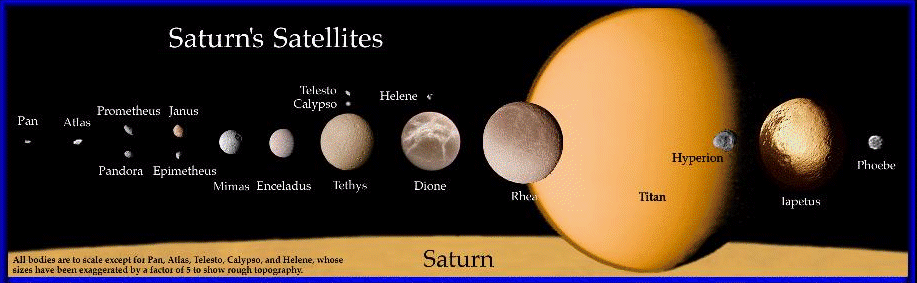 Saturn has 47 known satellites. Only 7 of them are large enough to adquire spherical shape.
86
22/01/2015 18:09
Uranus
Uranus was discovered in 1781 by Sir William Herschel. Although it had been seen before but taken for a star.
Uranus is peculiar with its rotation axis inclined 98 degrees with respect to the ecliptic. 
Uranus atmosphere is composed of H (83%), He (15%), methane (2%), and traces of acetylene and hidrocarbures .
Absorption by methane is responsible for its characteristic blue colour.
It has rings less pronounced than Saturn’s but more than Jupiter’s. It has 27 satellites.
Its magnetic field is inclined 60º with respect to the axis and off centered.
22/01/2015 18:09
87
Neptune
Its existence was predicted!! In 1845/46 by John Adams and Urbain Le Verrier as responsible for the perturbed orbit of Uranus.
First seen by Galle and D’Arrest the 23rd september 1846.
Neptune’s atmosphere is composed of hydrógen, helium and methane.
The outermost planet of the solar system.
It was weak rings and 8 satellites
It also has an inclined and off centered magnetic field.
22/01/2015 18:09
88
Long period comets and the Oort cloud
Cometas are classiffied according to their periods:
Short period comets (T between 20 and 200 years)
Long period comets (T between 200 and thousands of years)

In 1950 Oort noticed that:
Long period omets do have a peak in their aphelia at 20 000 UA (0.1 pc)
They are quite isotropic.

He proposed  the existance of a spherical cloud “Oort cloud”
Gravitaonal interaction (among comets themselves or with other bodies) alter their orbits and comets are thrown towards the inner solar system in eliptic orbitas .
Its existence has not yet been confirmed!!
89
22/01/2015 18:09
[Speaker Notes: Cual es la distancia del afelio de un cometa con periodo de 200 años y uno con 10 milliones de año?]
Kuiper belt and “transneptunian” objects
In 1951 Kuiper proposed the existence  of a disc in the outer solar system formed of small bodies.
In 1992 the first object of this “Kuiper belt” was found
Over 1000 objetcs are known to date.
Estimates are  that there should be some 70 000 objects with diam >100km
Kuiper belt is shaped as a torus between ~ 30 y 50 AU

Proposed to be the home of short period comets, this theory is now superseded.
There is a region, overlapping with the outer Kuiper belt  called scattered disc
Unstable orbits
May be the home of short period comets.

Objects with orbits larger than Neptune are called “transneptunian objects”
90
22/01/2015 18:09
[Speaker Notes: Cual es la distancia del afelio de un cometa con periodo de 200 años y uno con 10 milliones de año?]
Transneptunian objects
Quaoar: 
Kuiper Belt Object

Sedna: 
Huge orbit (aphelion at 937AU!!)
. Scattered disc object? Oort cloud?
91
22/01/2015 18:10
92
22/01/2015 18:10
Pluto? 
Planet or Kuiper Belt Object?
93
22/01/2015 18:10
Definition of planet and similar bodies
A planet is ( 8):
A body orbiting the sun
Massive enought as to reach hydrostatic equilibrium (spherical shape)
Has cleaned its orbit of other large bodies.
A dwarf planet is ( Pluto):
A body orbiting the sun
Massive enought as to reach hydrostatic equilibrium (spherical shape)
Has NOT cleaned its orbit of other large bodies.
It is NOT a satellite
Rest of bodies are called “small solar system bodies”
94
22/01/2015 19:57
Formation of solar system
First theories pointed towards a catastrophic event:
A comet passing by close to the sun originates mass loss.
Comet mass is too small
Nearby star passing by generates sun mass loss
Star collision or nearby passing by very unlikely


Alternative: Formation from a gas cloud
1755: Kant proposes in his “Universal Natural History and Theory of Heaven” the formation from a flat rotating nebula
1796: Laplace, independently, makes the same proposal
 Quite close, but it cannot explain angular momentum distribution in the Solar System
95
22/01/2015 18:10
Observational evidence
Orbits of planets:
Nearly circular
Same plane 
Sense of rotation equal to Sun’s rotation
Planet rotation:
Rotation axis nealry perpendicular to solar systema plane (except Uranus)
Direct rotación (same sense as revolution) (except Venus)
Angular Momentum Distribution:
      Sun has 99.87% of mass, but only 0.54% of angular momentum
      Planets have 0.1355 % of mass (mostly in Jupiter and Saturn), but 99.46% of angular momentum
96
22/01/2015 18:10
Observational evidence (II)
4)  Diferences between inner and outer planets
Innner: slow rotation, small, high density (contain many metals) 
Outer: fast rotation,big, low density (large fraction of H)
5) Planet-Satellite systems are similar to Sun-Planets system:
Impact Craters in some planets and satellites
Asteroids, comets – Oort Cloud, Kuiper’s belt
Meteorite composition is differents to planets and satellites
Solar system age: formed quickly.
97
22/01/2015 18:10
Stellar formation
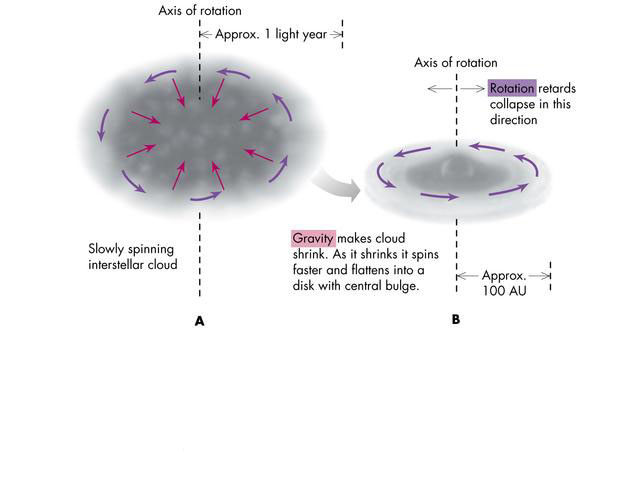 Interstellar Cloudr:
Composed of: 
H, He (primordial elements)+ Heavier elements (created inside earlier stars)
98
22/01/2015 18:10
[Speaker Notes: Photograph of an interstellar cloud (the dark region at top) which may be similar to the one from which the Solar System formed. (Anglo-Australian Telescope Board, photo by David Malin.)

Sketch illustrating the (A) collapse of an interstellar cloud and (B) its flattening.]
Los granos de polvo se pegaron y formaron objetos más grande
Se formaron “planetisimales” (objetos de diametros de unos km)
Planetisimales colisionan y forman planetas
99
22/01/2015 18:10
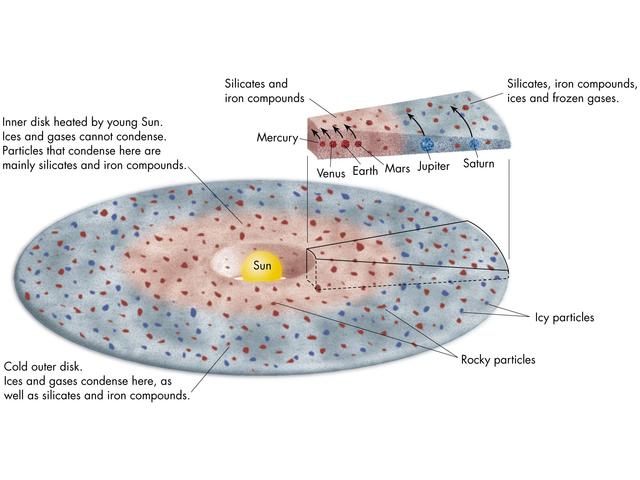 Diferences between inner and outer planets: Lower Temperature in the outer regions.
Diferencie betwen inner and outer planets: water freezing  “ice line” at ~5 AU
Outer regions: 
Lower Temperatures  material with low evaporation temperature can condense (gases)
Condensation starts earlier  bodies become larger
Once formed, planets gravitatioally attract surrounding material. They clean a ring around them. Jupiter and Saturn attract a lot of matter, including much gas, due to their large mass and early formation
Once nuclear system in the sun starts, solar wind cleans the system from small planetisimals  end of  planet formation
100
22/01/2015 18:10
[Speaker Notes: Artist's depiction of the condensation of dust grains in the solar nebula and the formation of rocky and icy particles.

De donde viene elementos mas pesados que H y He?]
Oort Cloud: 
Objects  ejected by interactions with giant planets
Kuiper Belt: 
Remanent from planetary disk
Planetesimals and asteroids not accreting enough material to become larger.
Asteroids: Planetisimimals large enough to be blown away but which coulnt not form a planet due to Jupiter tidal effects. 
Satellites : Different scenarios :
Disk around a planet similar to planet formation
Some satellites of giant outer planets
Capture of an asteroid ( Mars)
Impacto of a big object (Earth)
Origin of other objects
22/01/2015 18:10
101